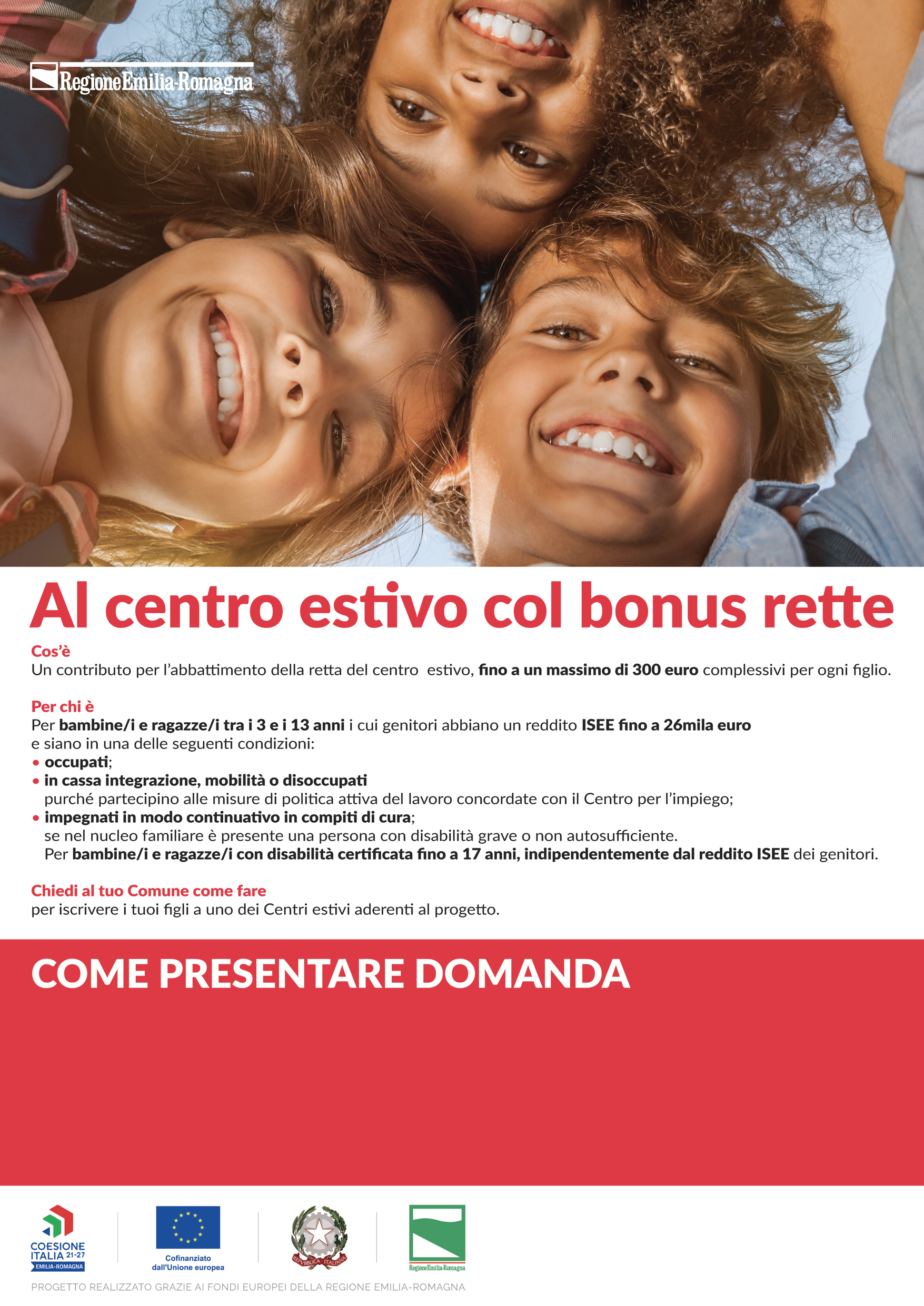 La domanda di contributo potrà essere presentata dal 03/06/2025 alle ore 12.00 del 07/07/2025 utilizzando il modulo presente sul sito www.comune.gragnanotrebbiense.pc.it unitamente a copia del documento di identità in corso di validità, presso il Comune di Gragnano Trebbiense, oppure a mezzo mail, completa degli allegati richiesti al seguente indirizzo: giulia.marzolini@comune.gragnanotrebbiense.pc.it .
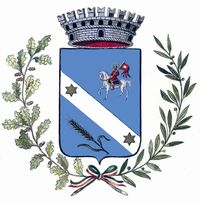